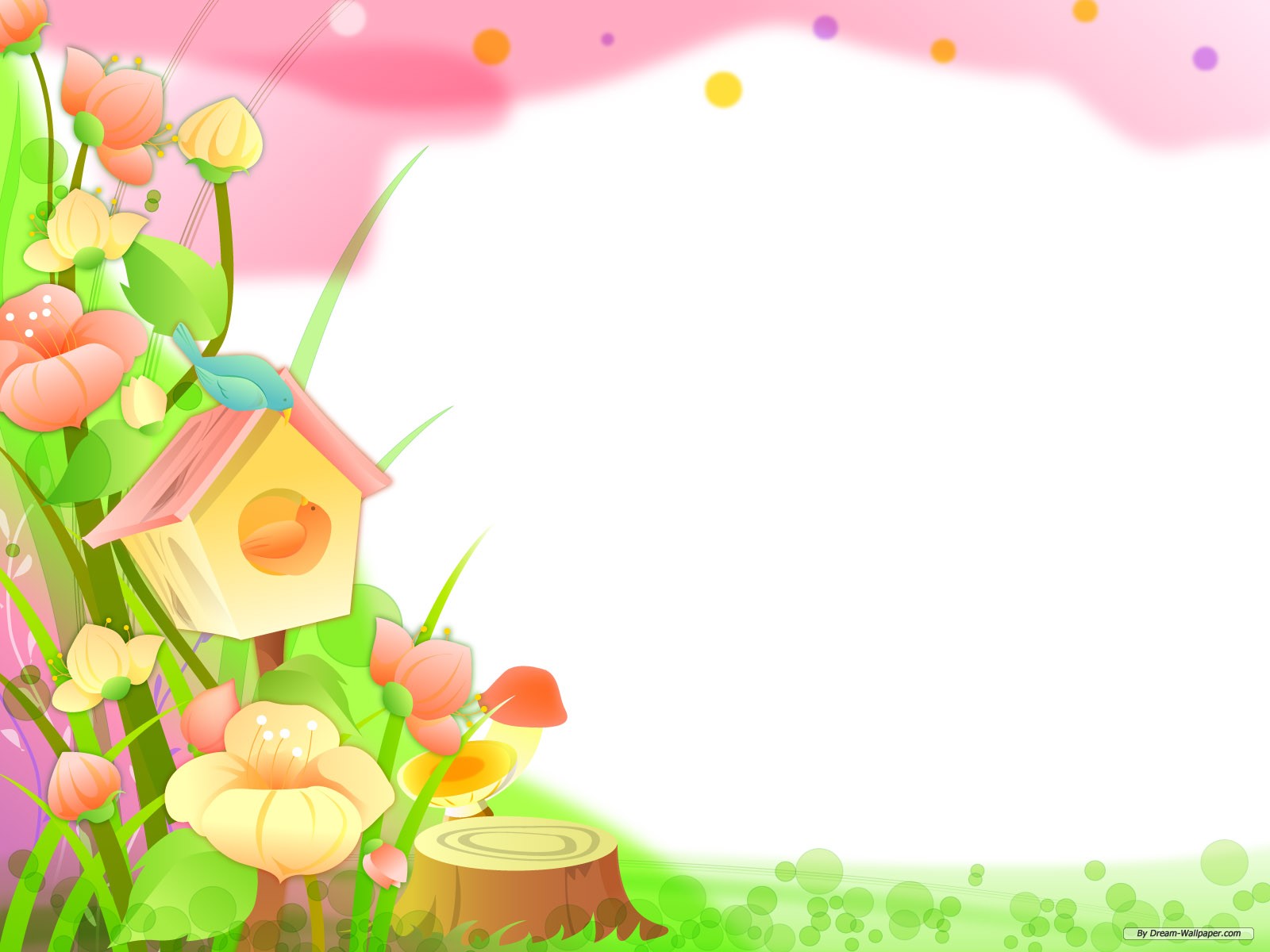 Làm quen văn học
Thơ: Cô dạy                            Tác giả:Phạm Hổ
Ổn định tổ chức: Cô và trẻ cùng hát và vận động bài hát “ Vui đến trường”
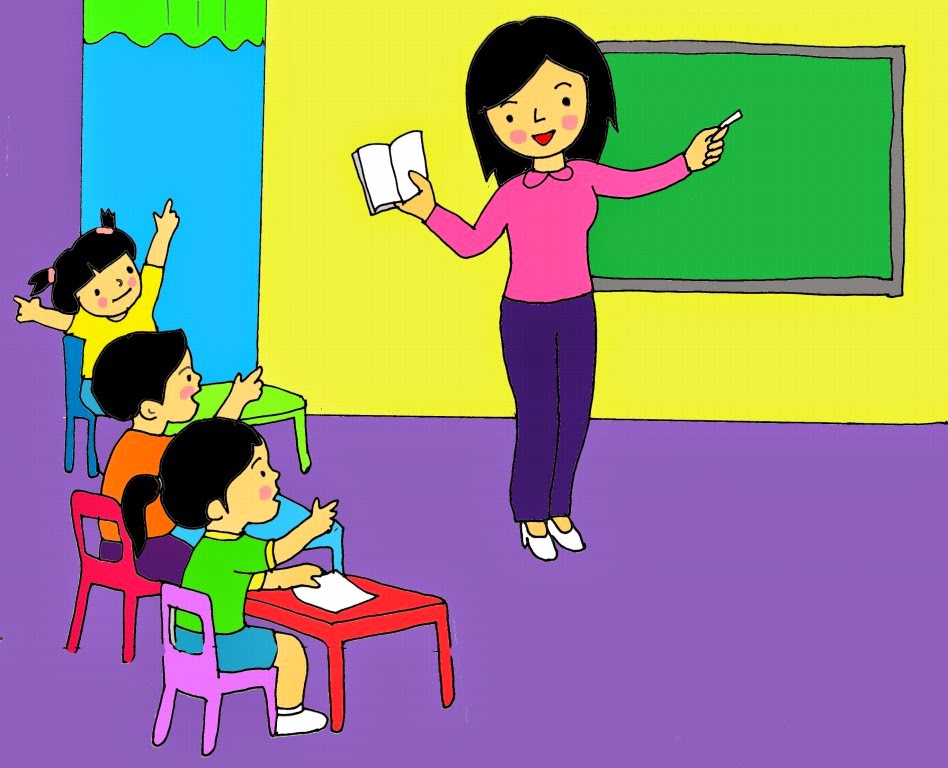 Cô dạy
Mẹ, mẹ ơi! Cô dạy: Phải giữ sạch đôi tay, Bàn tay mà giây bẩn, Sách, áo cũng bẩn ngay. Mẹ, mẹ ơi! Cô dạy: Cãi nhau là không vui Cái miệng nó xinh thế Chỉ nói điều hay thôi.
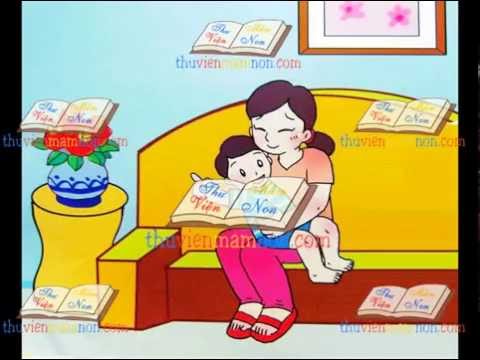 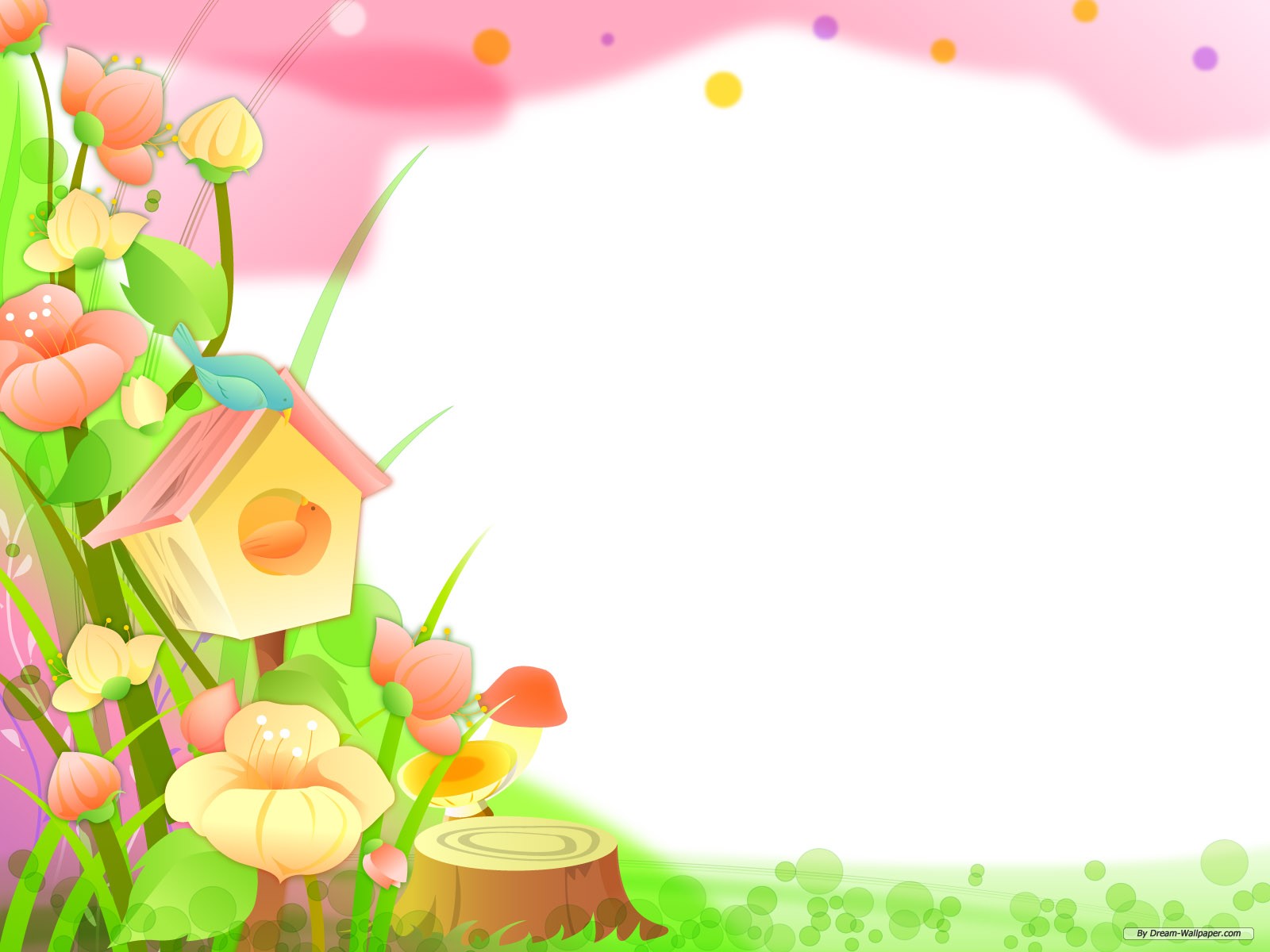 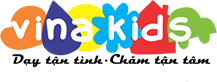 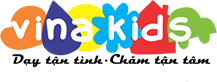 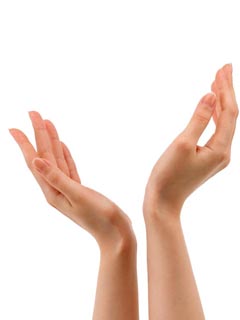 Mẹ, mẹ ơi! Cô dạy: Phải giữ sạch đôi tay,
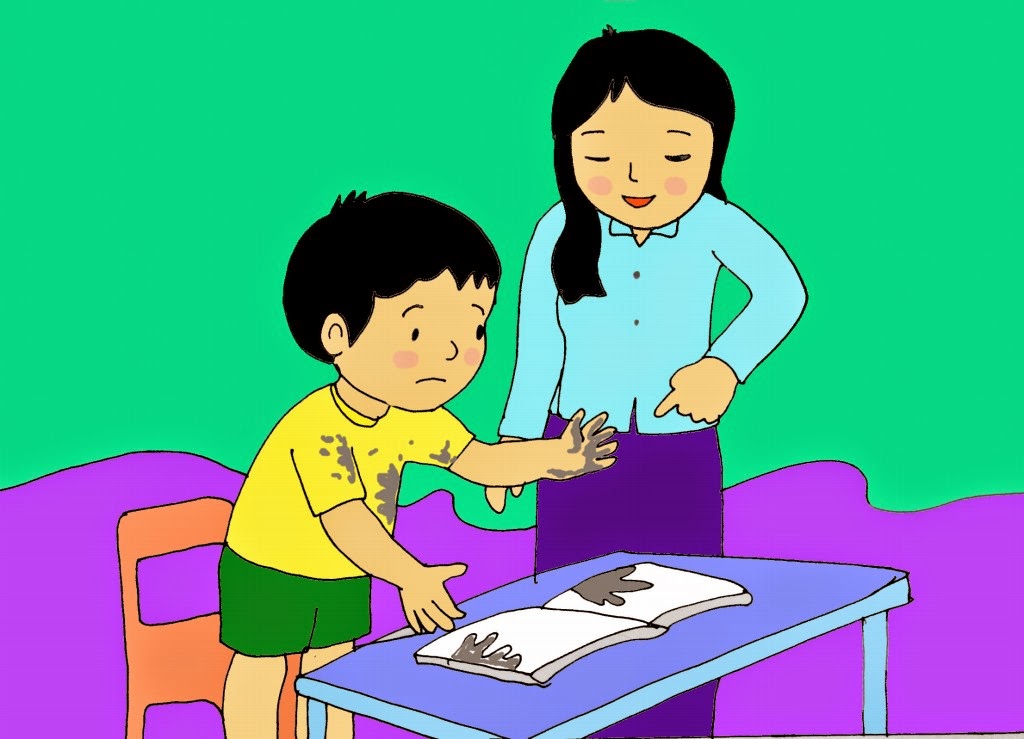 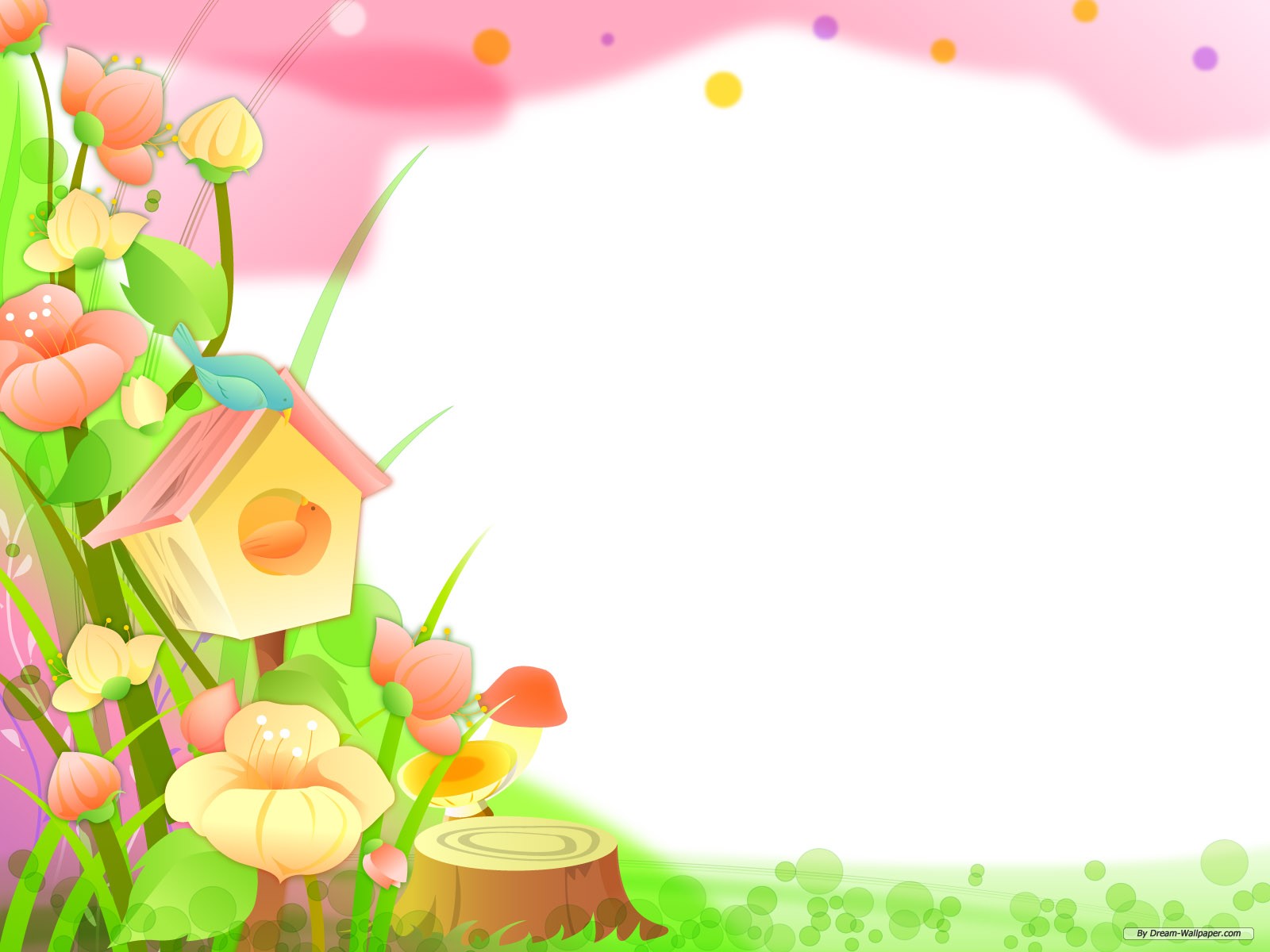 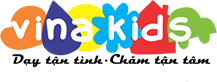 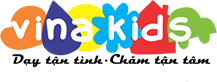 Bàn tay mà giây bẩn, Sách, áo cũng bẩn ngay
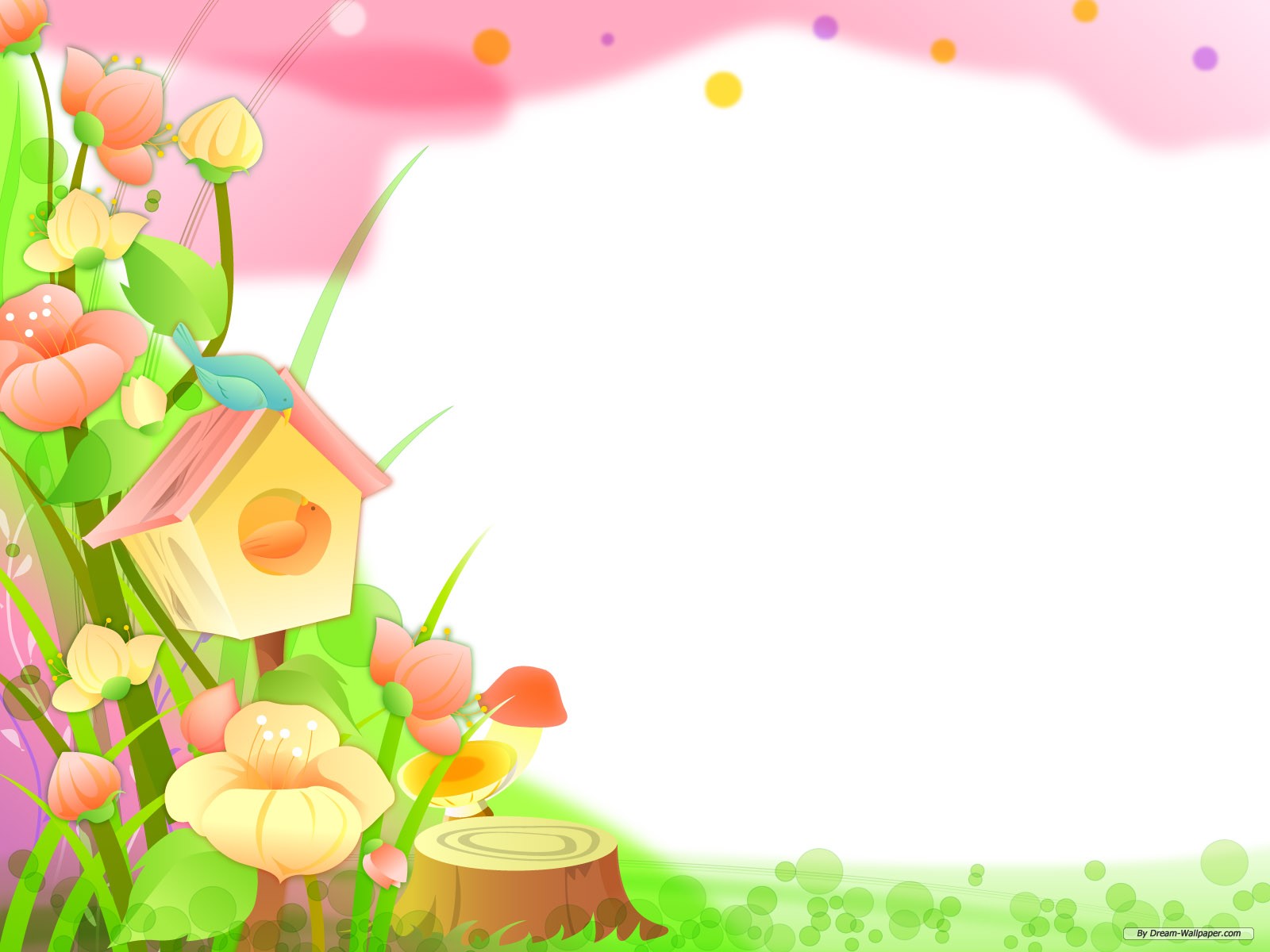 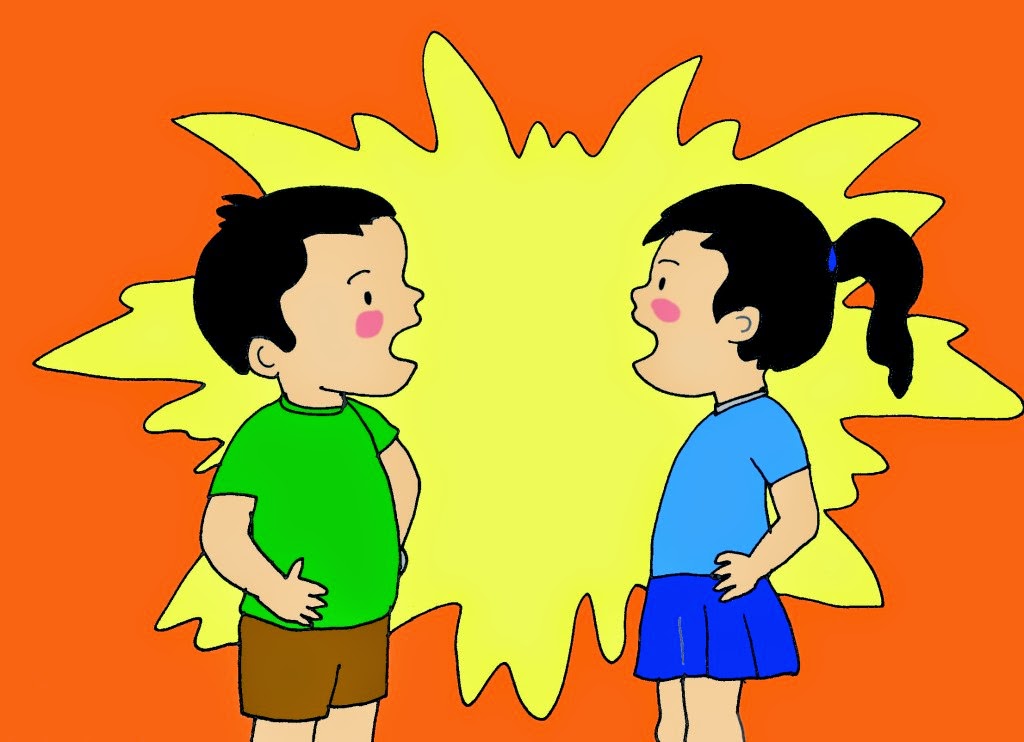 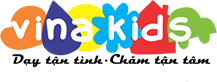 Mẹ, mẹ ơi! Cô dạy: Cãi nhau là không vui
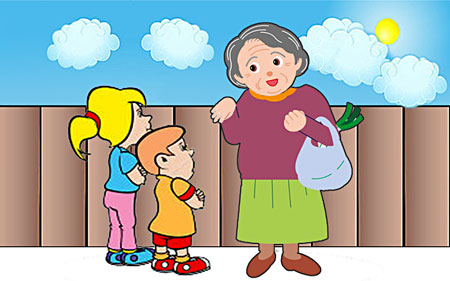 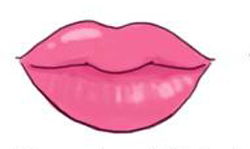 Cái miệng nó xinh thế Chỉ nói điều hay thôi.
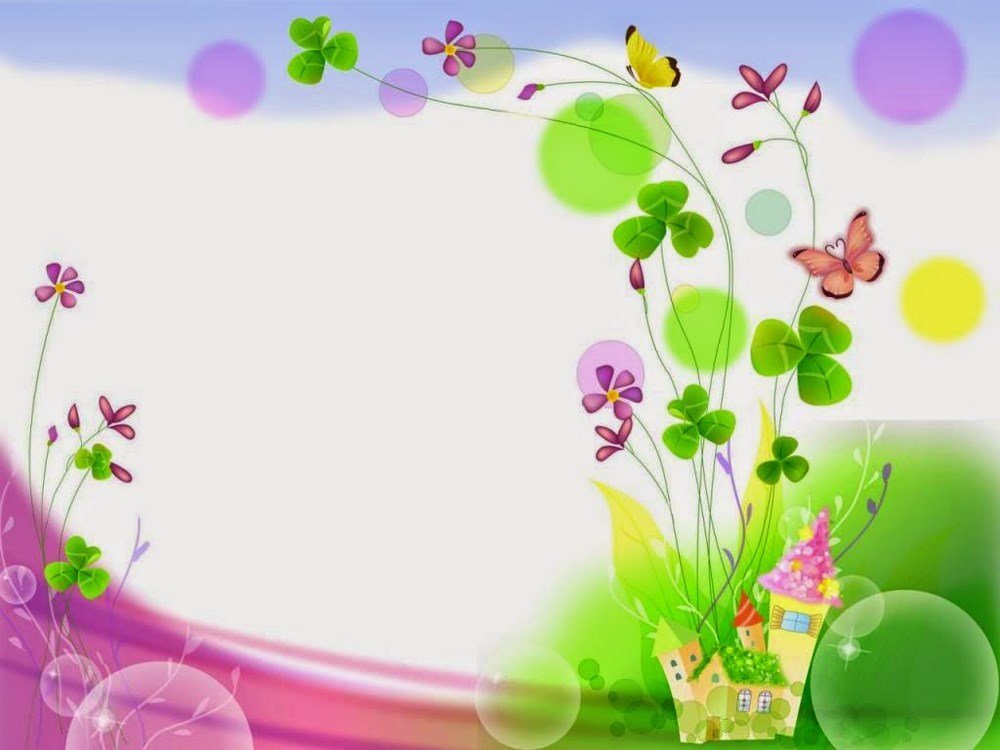 Trong bài thơ “Cô Dạy”  các con phải giữ gìn 
Đôi tay luôn sạch sẽ không sách áo cũng sẽ bị bẩn .các con  không được cãi nhau chỉ nói những điều hay và điều ngoan thôi